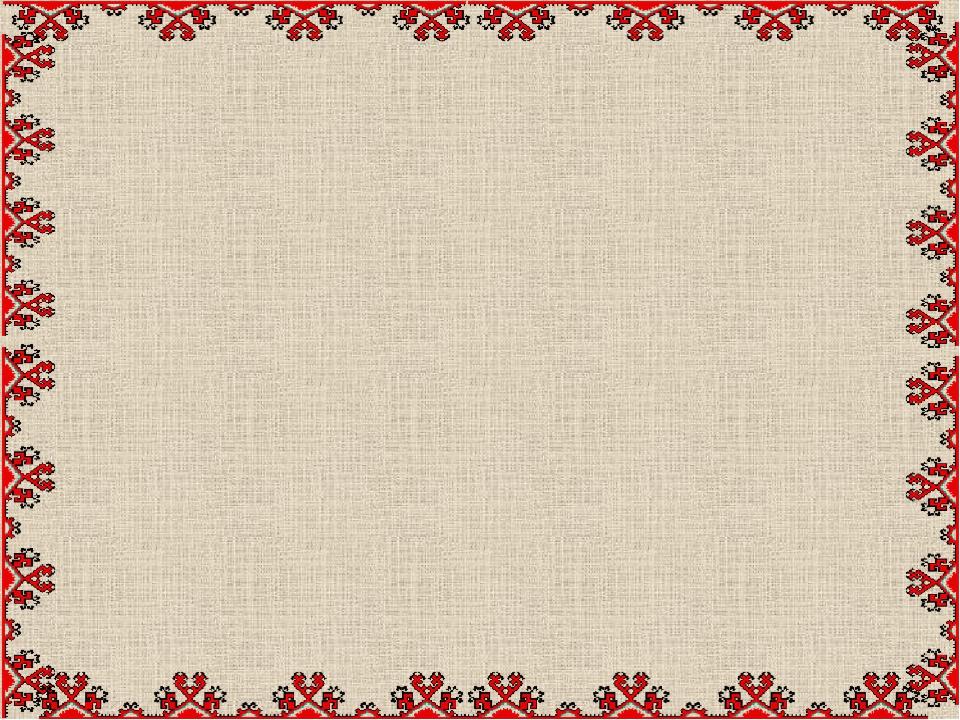 История и культура родного края 
2 класс
«Чебоксары – столица Чувашии»
Автор презентации:
Т.А. Терентьева,
учитель начальных классов
г. Чебоксары, 2022
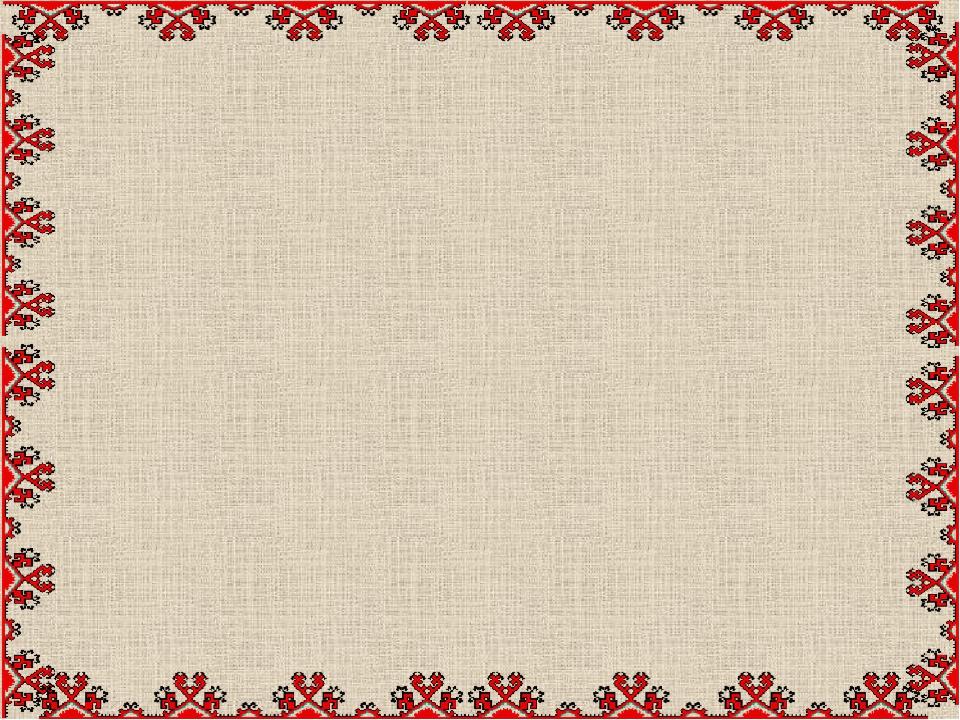 БЕСЕДА
Как называется наша страна?
 Как называется часть самой большой страны мира, где мы живём?
Что такое родной край?
Сколько всего в России регионов?
Как называется наш регион?
Сколько в Чувашии городов? Перечисли их.
Сколько районов в Чувашской Республике?
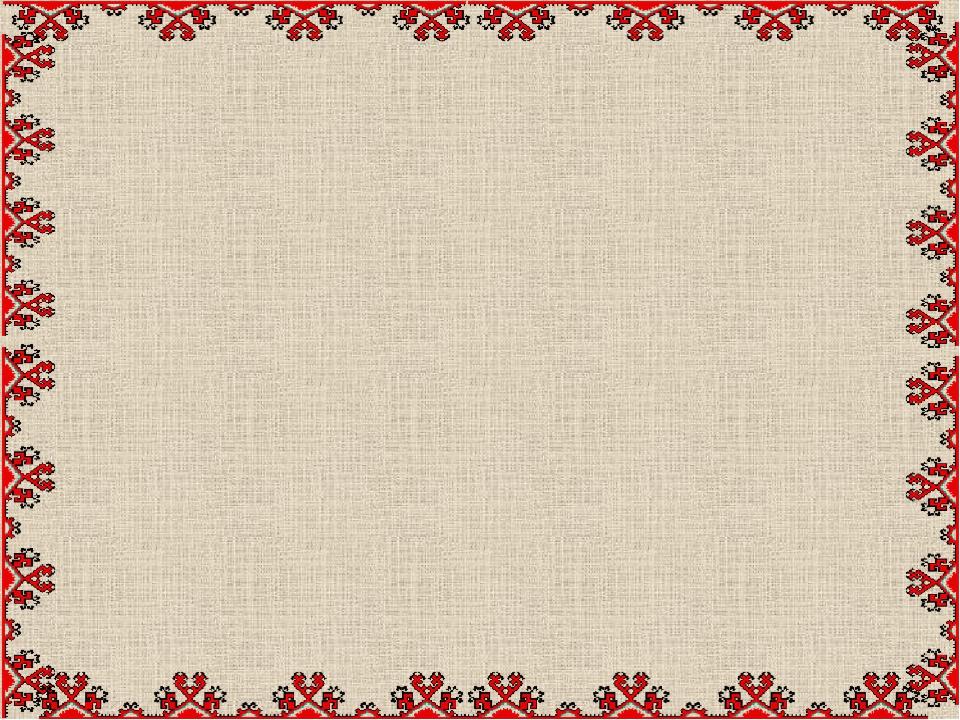 Столица Чувашии
В каждом регионе России есть свой главный город. В Чувашской Республике – это город Чебоксары. По-чувашски – Шупашкар.
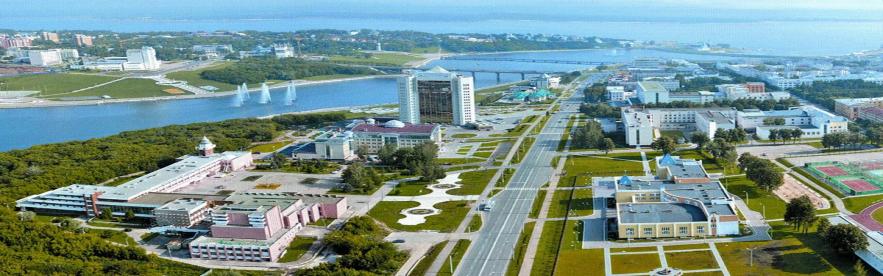 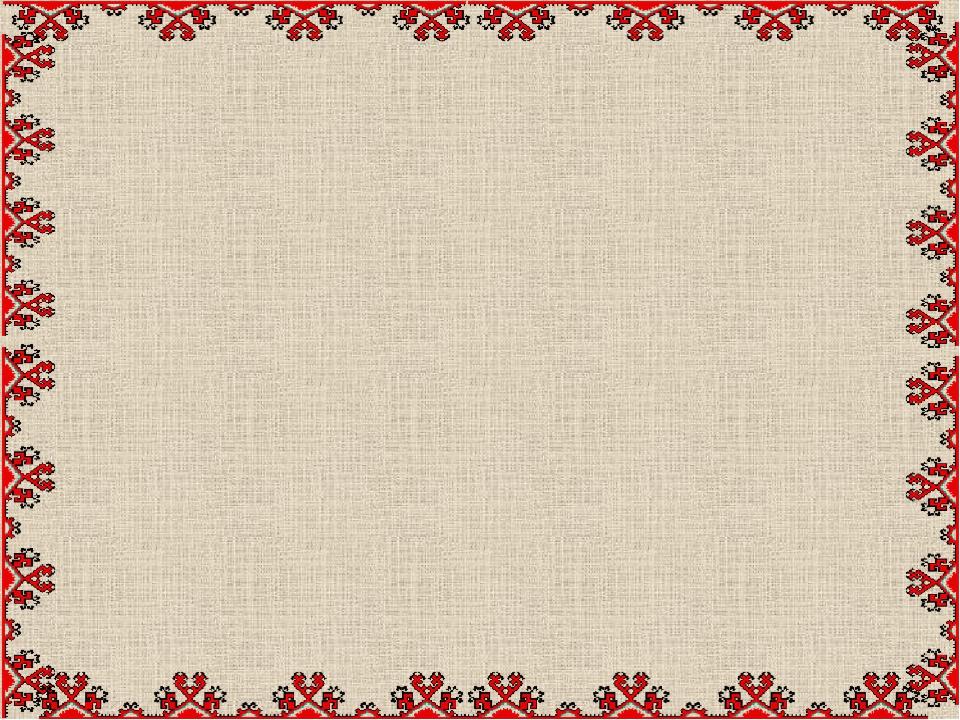 Первое упоминание о Чебоксарах в летописях 
относится к 1469 году
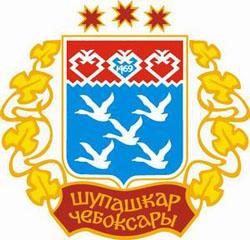 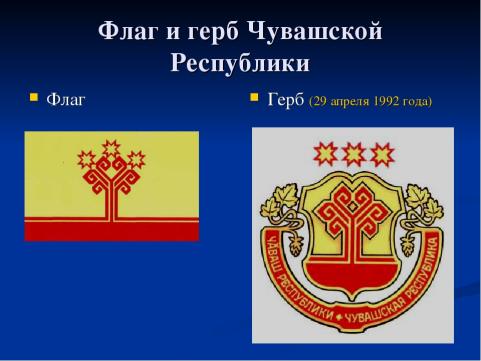 Герб города Чебоксары
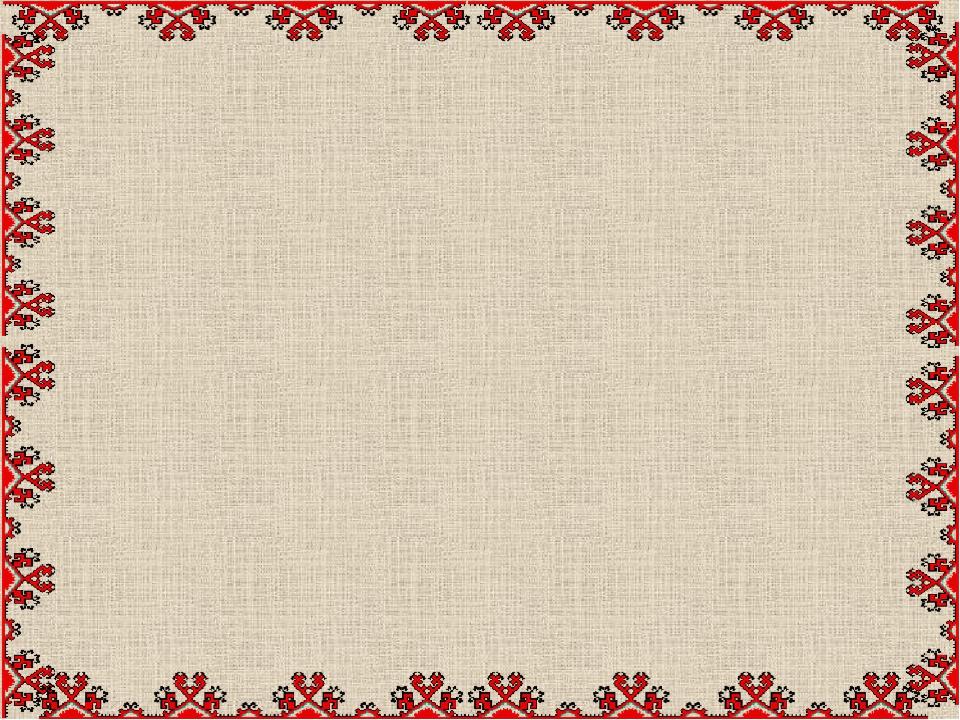 Столица Чувашии стоит на берегу реки Волга. 
	Сейчас самым красивым местом города считается залив. Он появился, когда на реке Волга построили ГЭС – гидроэлектростанцию.
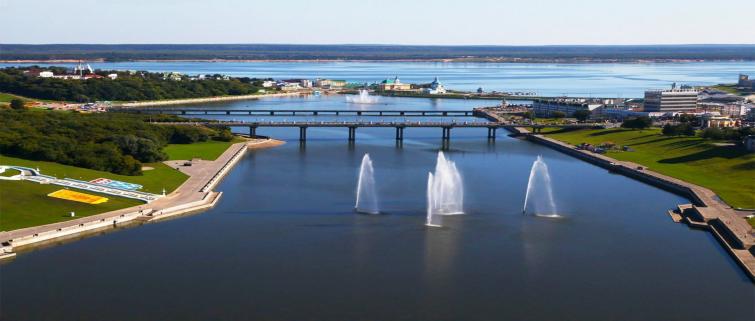 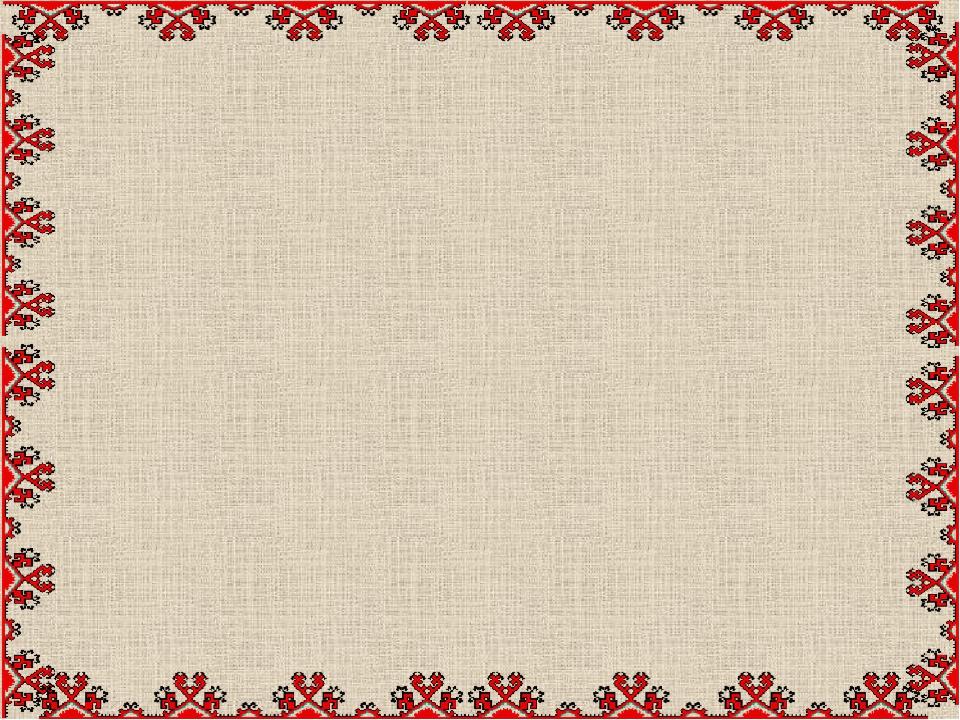 ГЭС – это огромное сооружение – плотина. ГЭС даёт Чувашии и соседним регионам электрический ток.
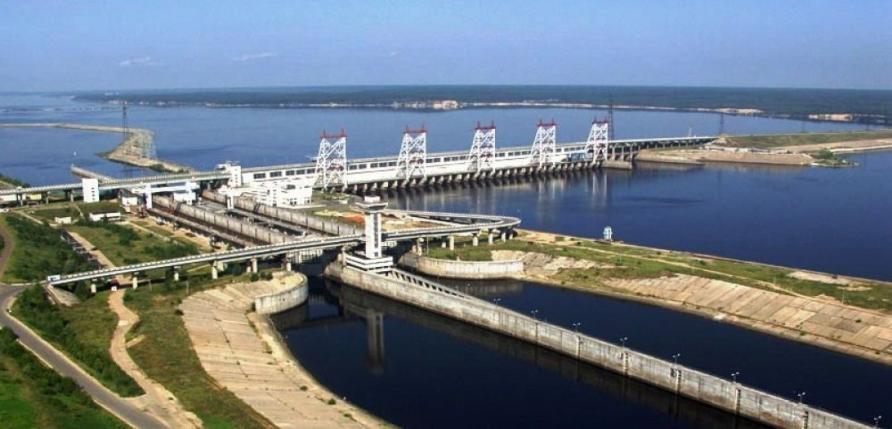 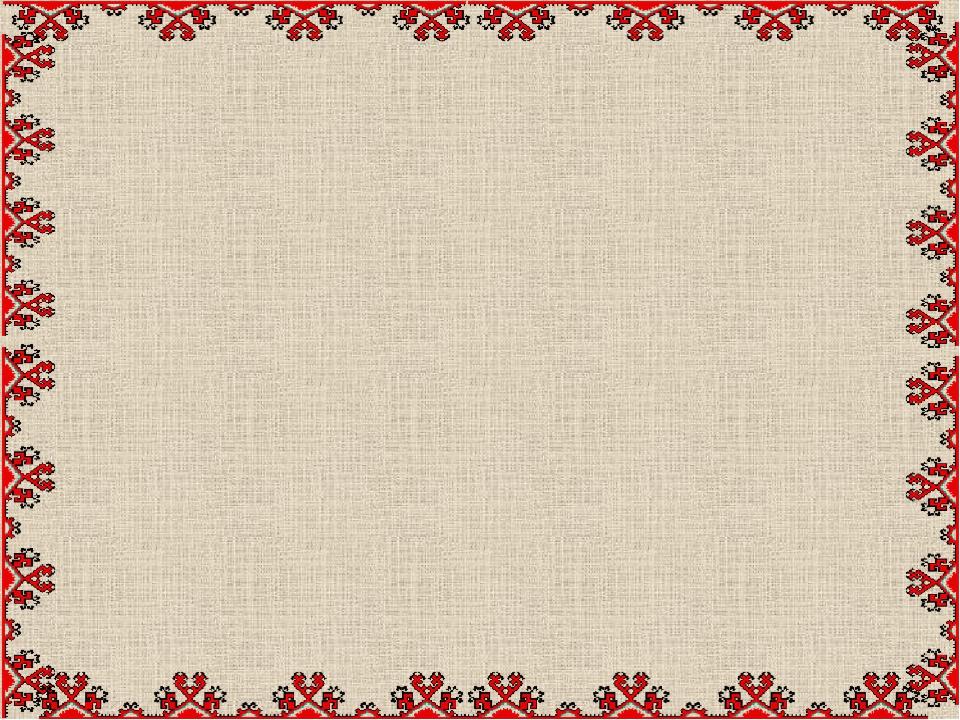 Достопримечательности
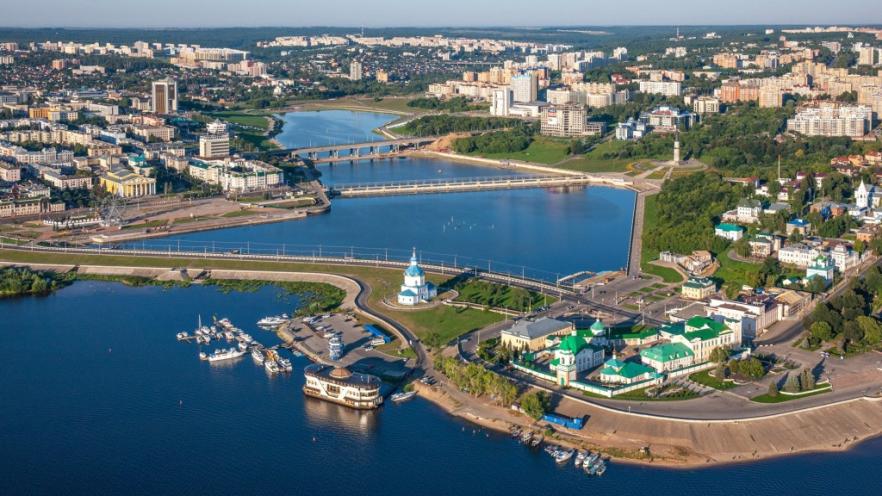 Чебоксарский залив
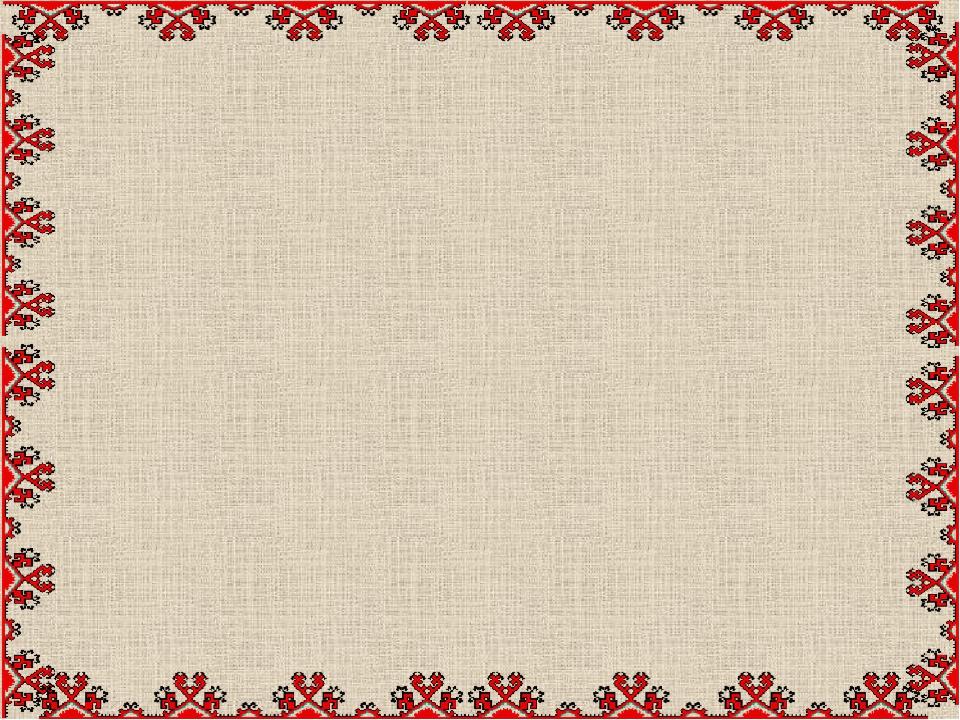 Достопримечательности
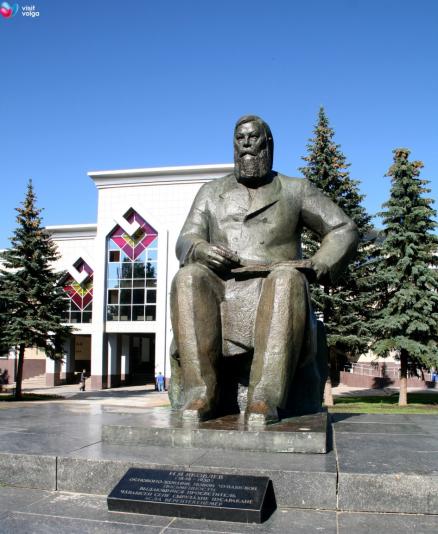 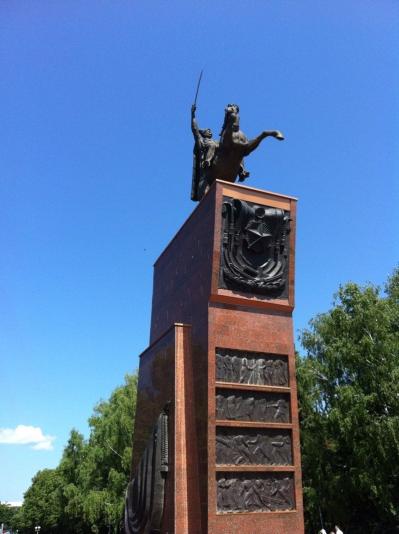 Василий Иванович Чапаев
Иван Яковлевич Яковлев
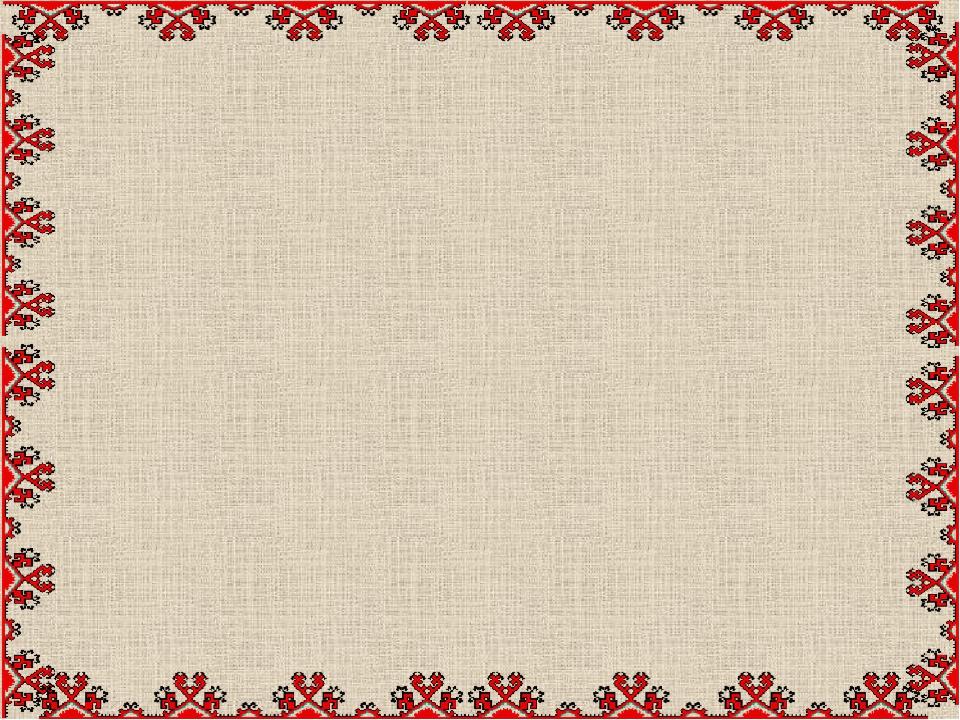 Достопримечательности
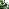 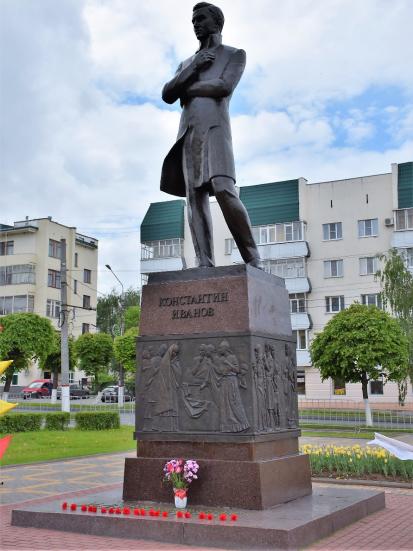 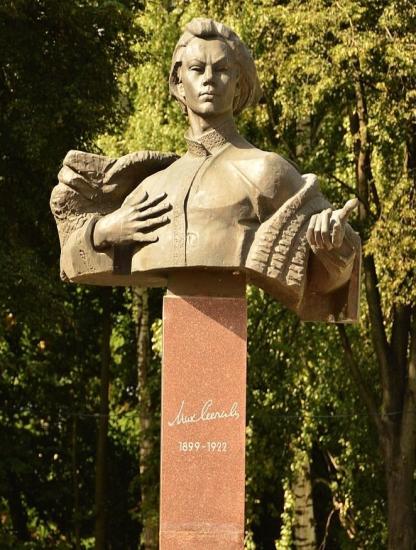 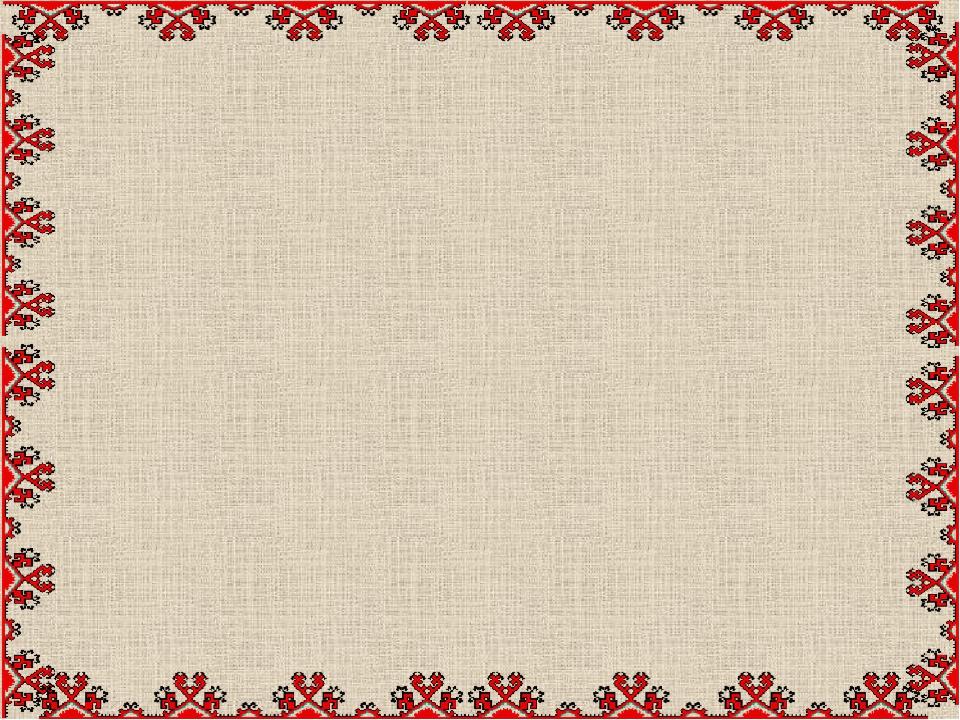 Достопримечательности
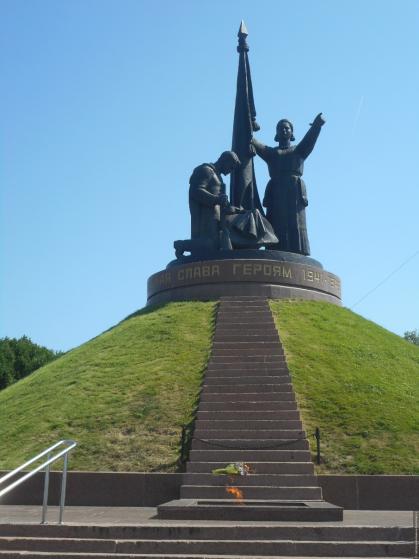 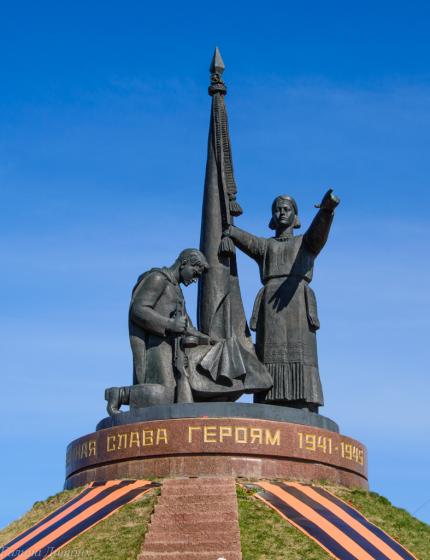 Монумент Воинской Славы
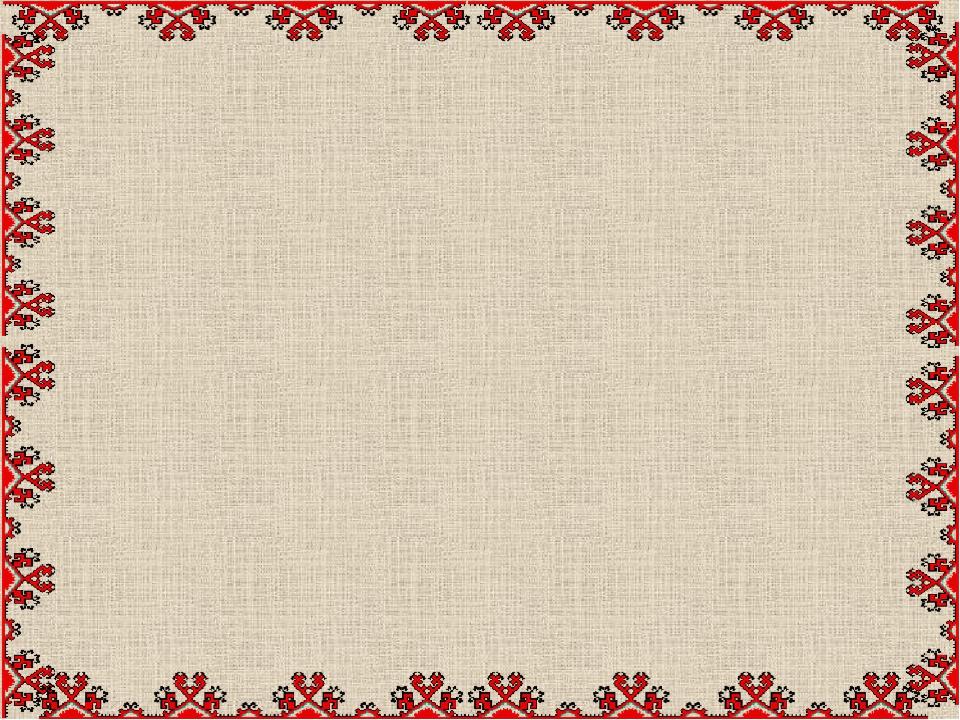 Достопримечательности
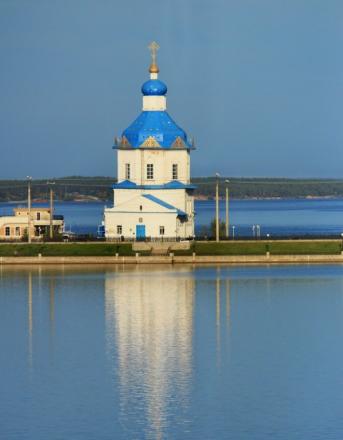 Храм Успения Пресвятой Богородицы

 Возле  Храма монумент святым покровителям 
Семьи князя Петра и княгини Февронии.
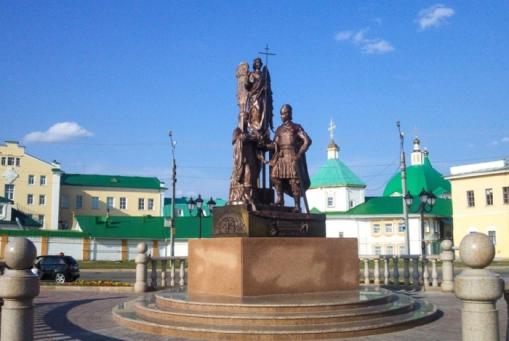 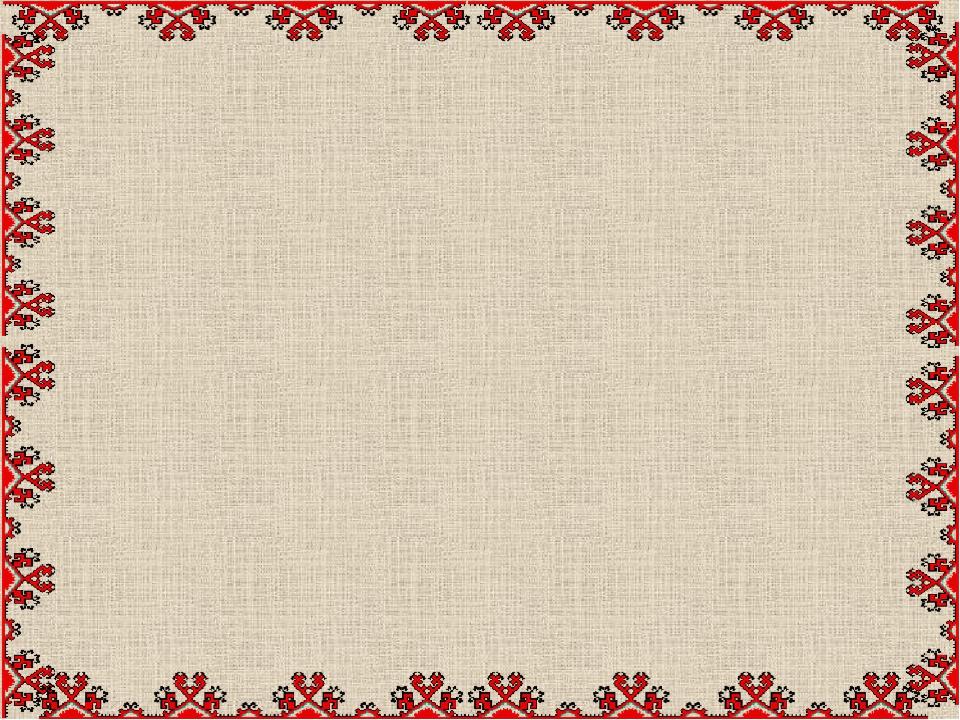 Достопримечательности
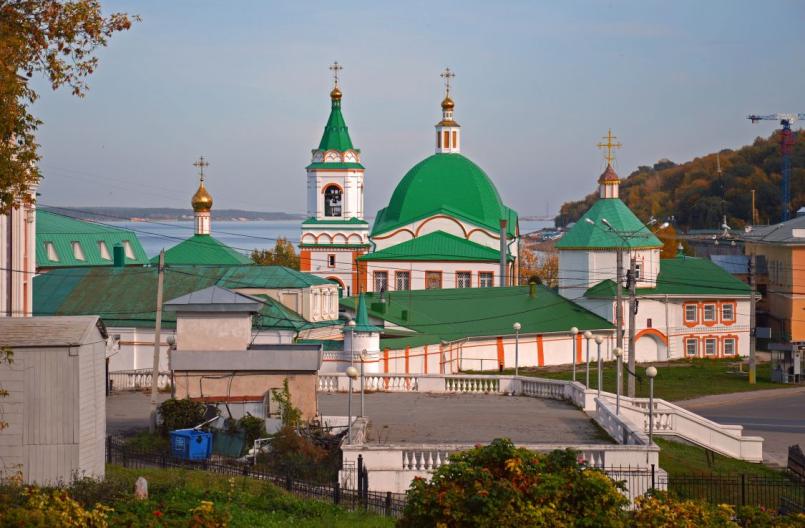 Свято-Троицкий мужской монастырь
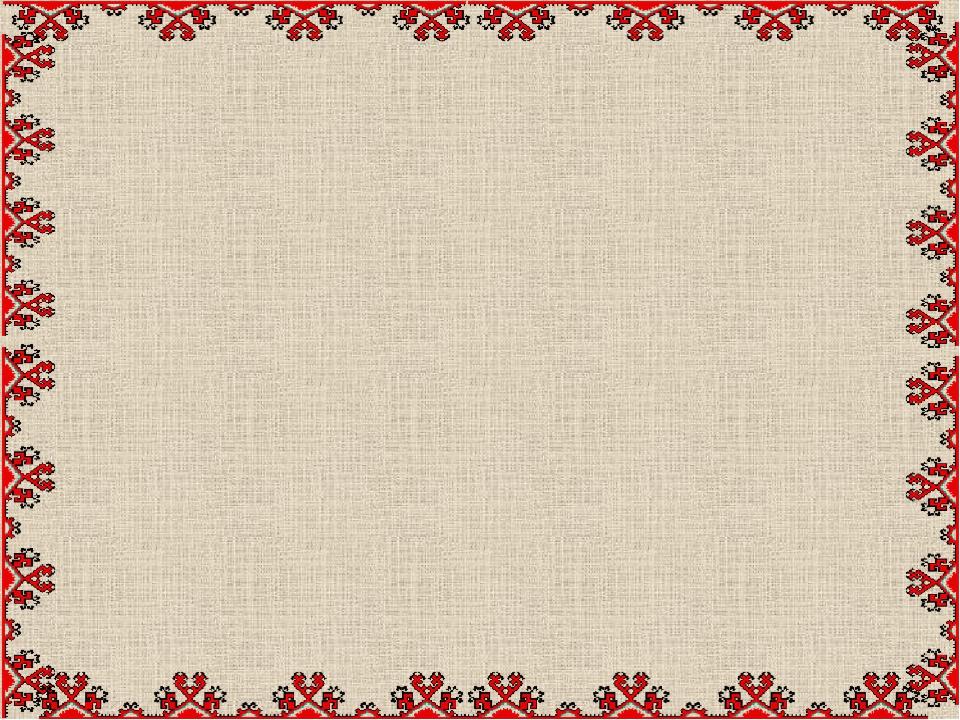 Достопримечательности
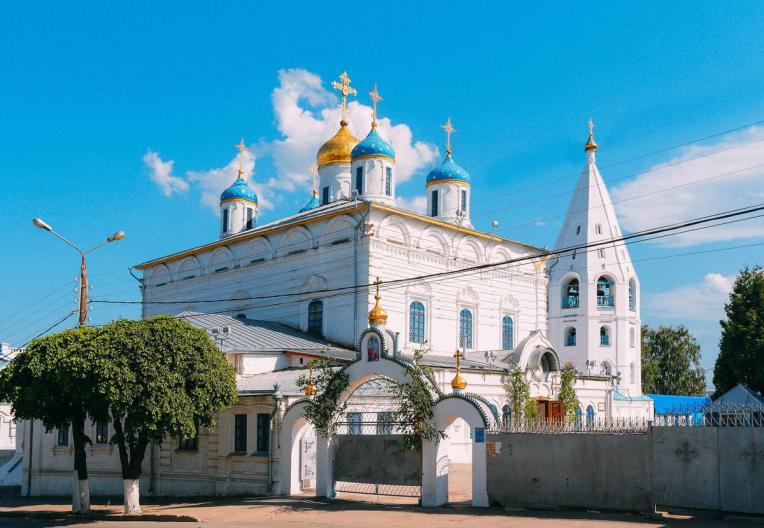 Введенский кафедральный собор
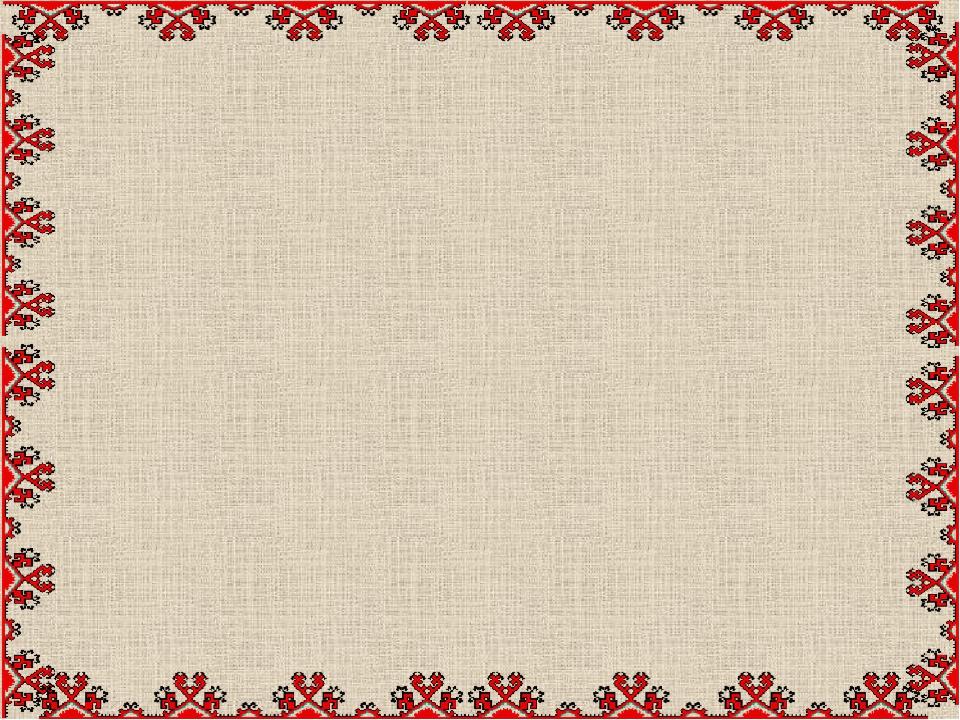 Достопримечательности
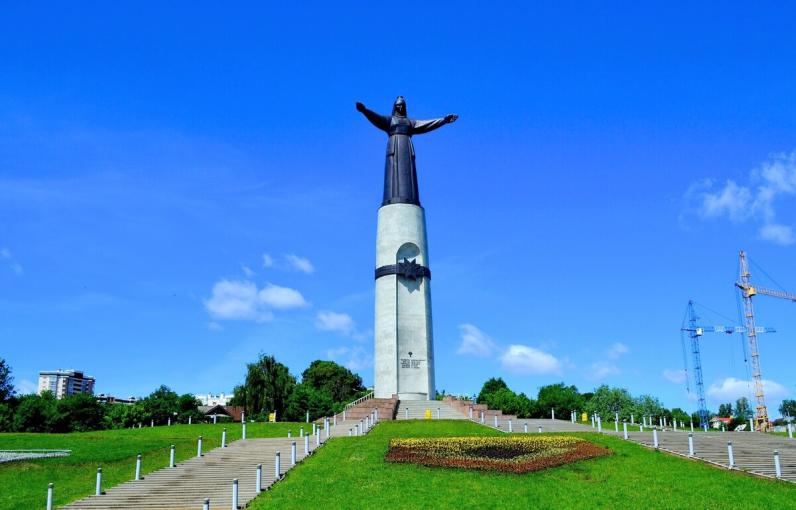 Монумент Мать-Покровительница
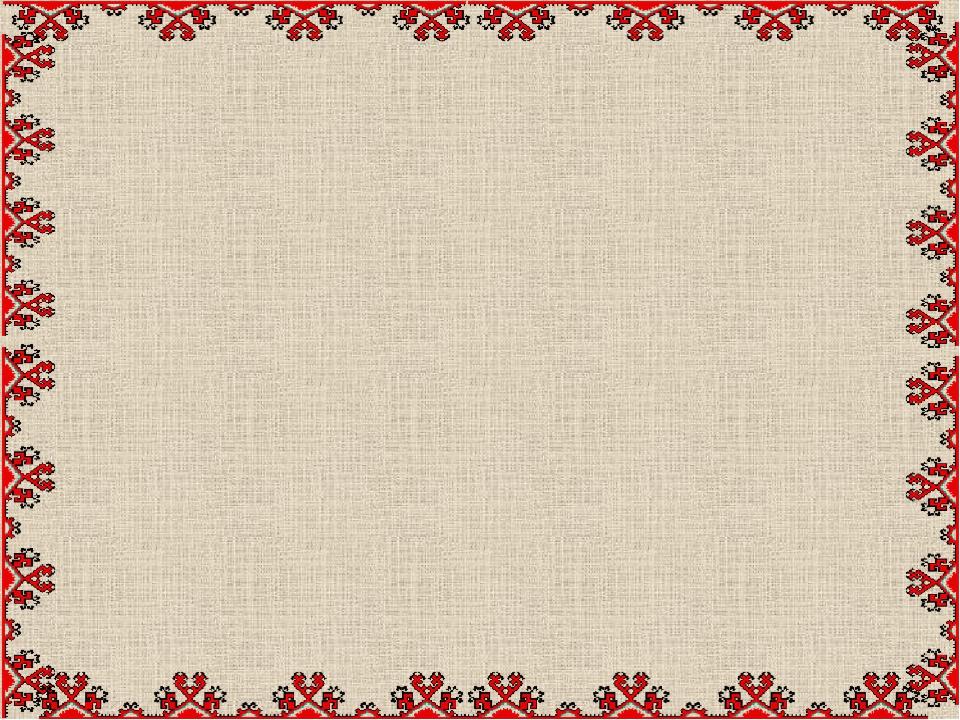 Достопримечательности
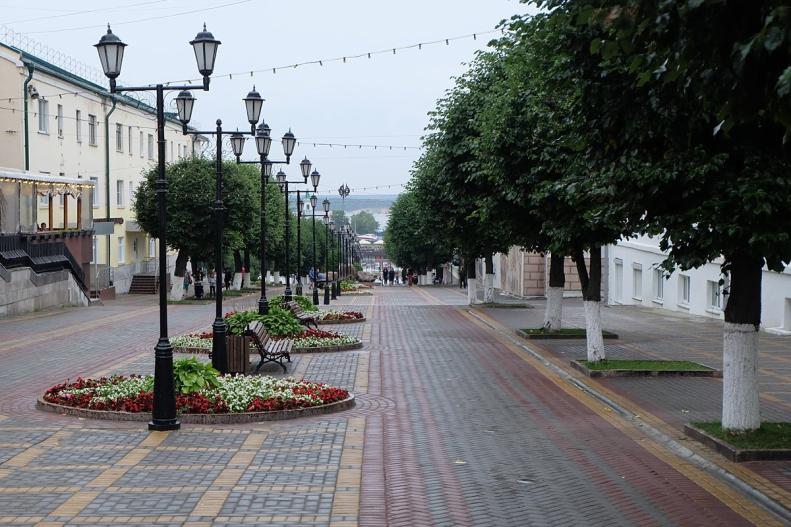 Бульвар купца Ефремова
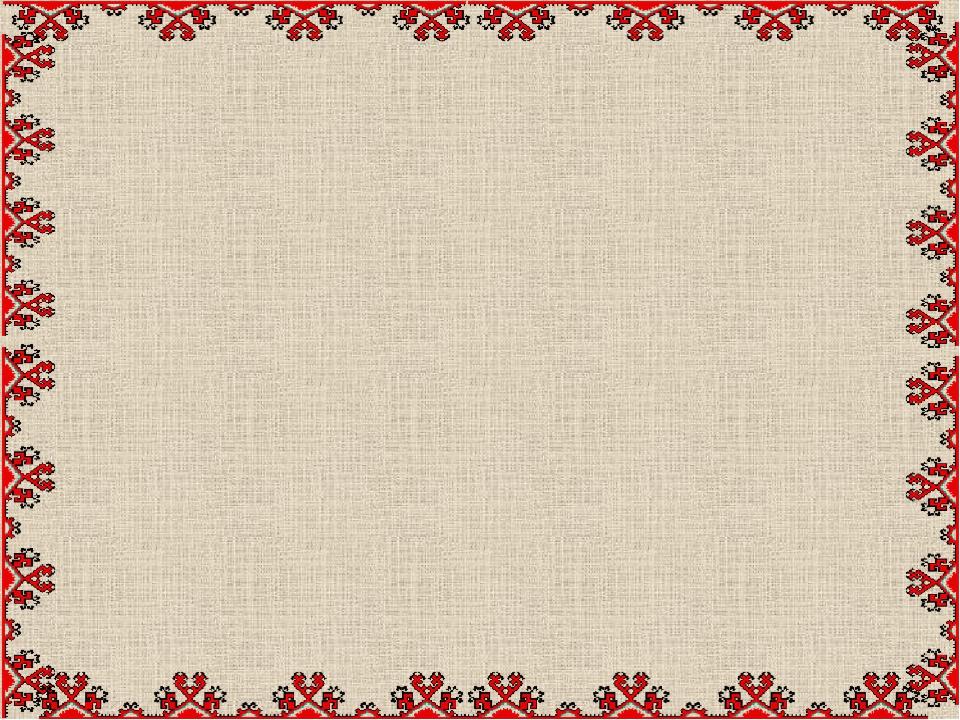 Достопримечательности
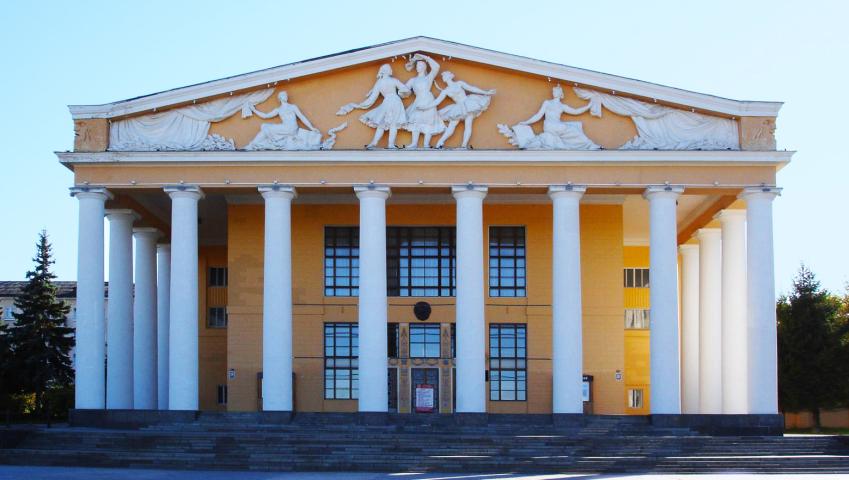 Чувашский драматический театр имени К.В. Иванова
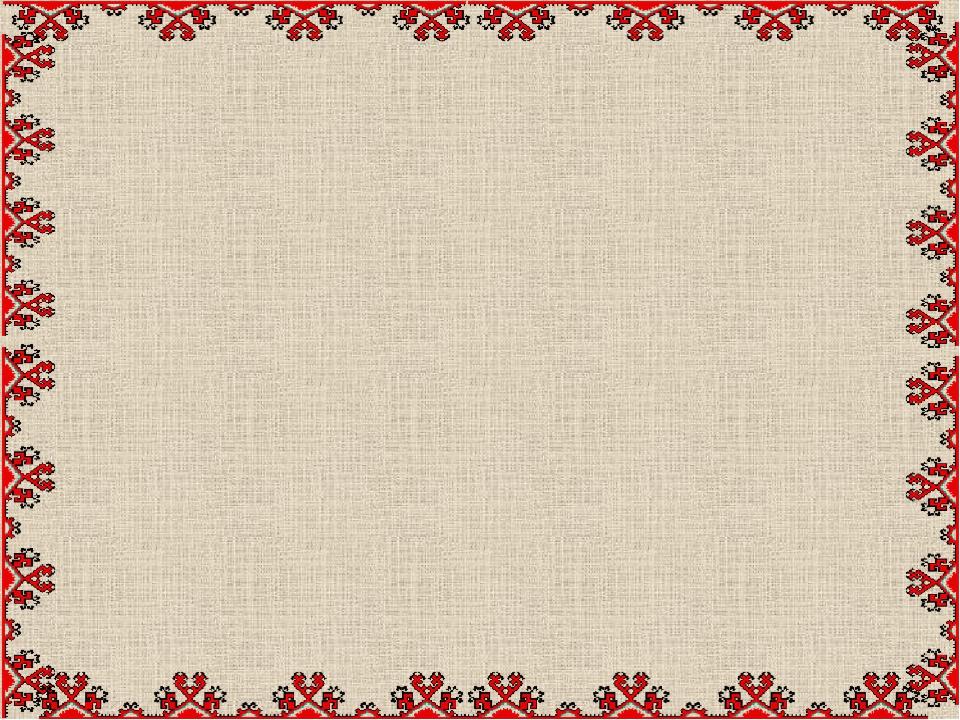 КОНСПЕКТ
В каждом регионе России есть свой главный город. В Чувашской Республике – это город Чебоксары. По-чувашски – Шупашкар.
	Столица Чувашии стоит на берегу реки Волга. Сейчас самым красивым местом города считается залив. Он появился, когда на реке Волга построили  ГЭС – гидроэлектростанцию.
	ГЭС – это огромное сооружение – плотина. ГЭС даёт Чувашии и соседним регионам электрический ток.
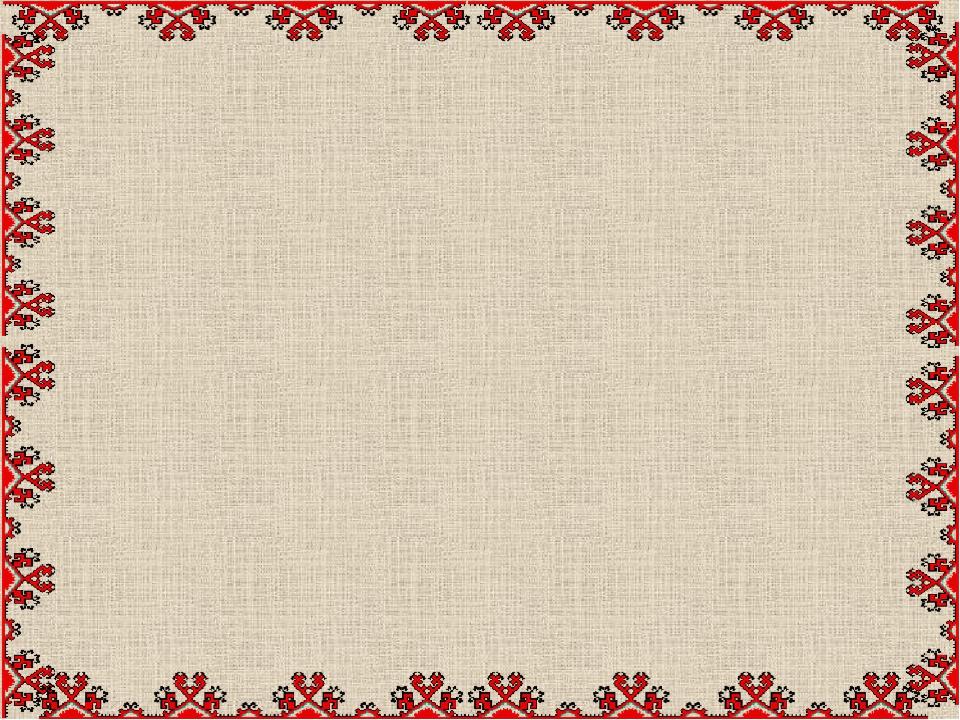 Рефлексия
Как называется наш край и главный город?
Какое место считается самым красивым в городе и как он появился?
Какие достопримечательности нашего города вы запомнили?
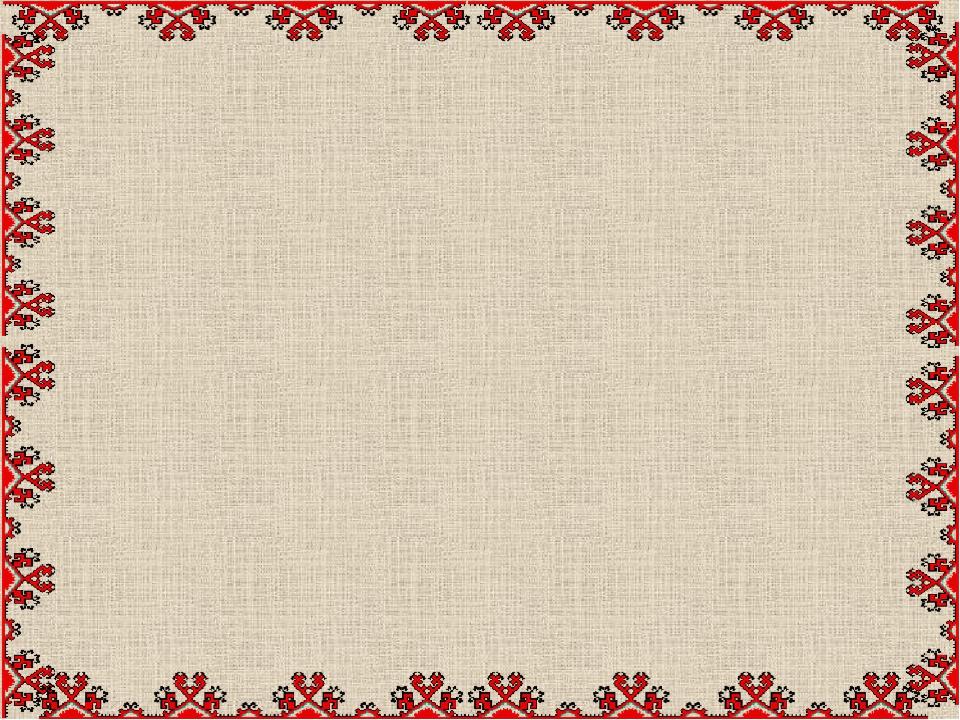 Домашнее задание
Переписать конспект в тетрадь и выучить.
Нарисовать самое красивое место города.